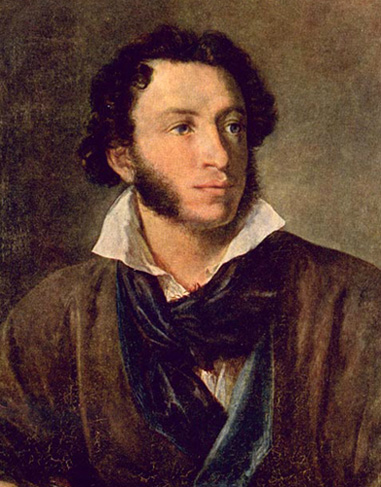 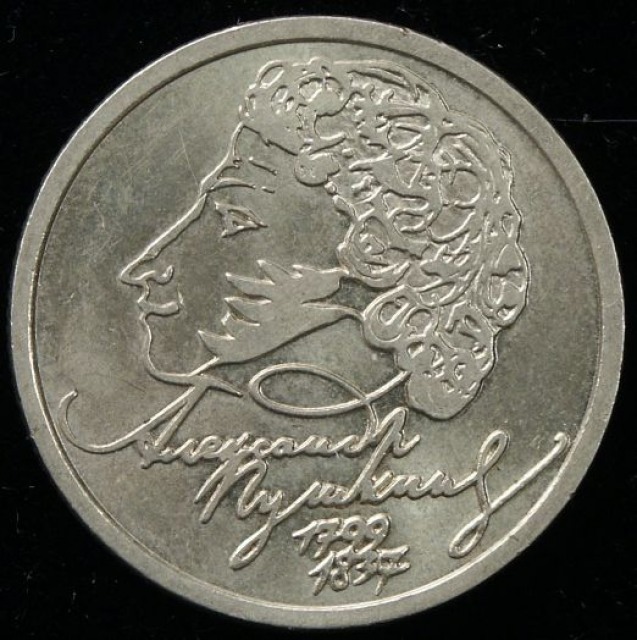 1799-1837
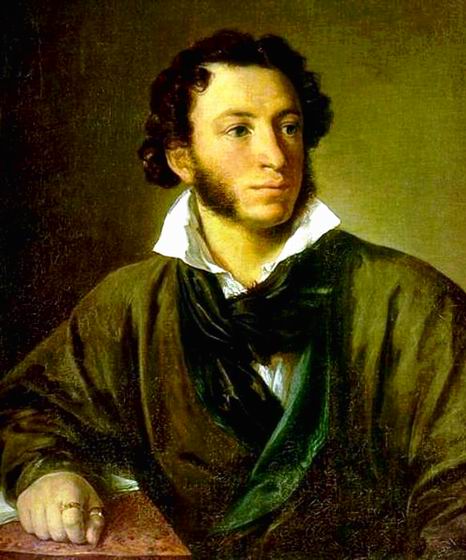 .
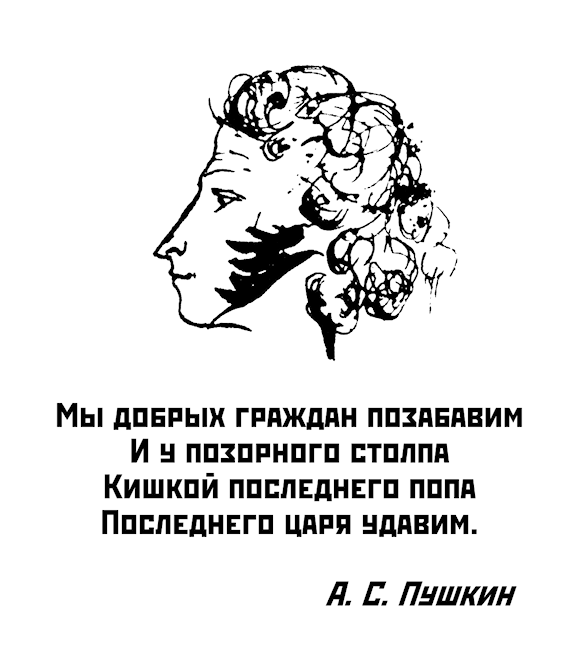 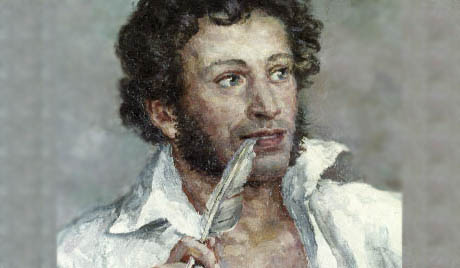 With verb burn down hearts of people.
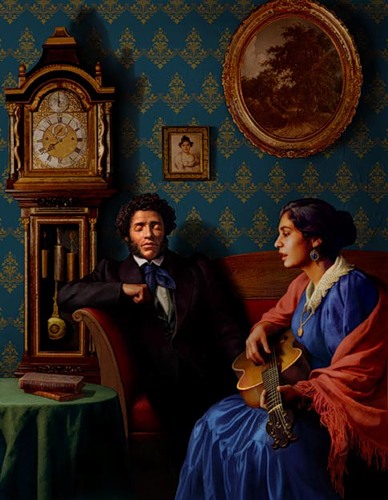 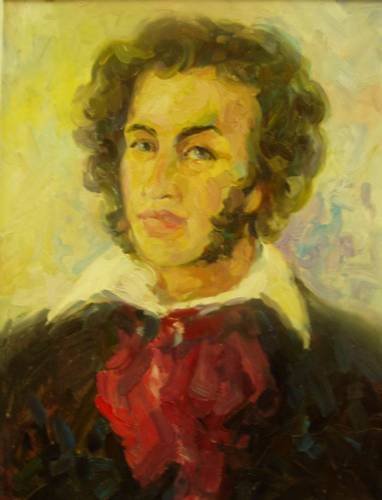 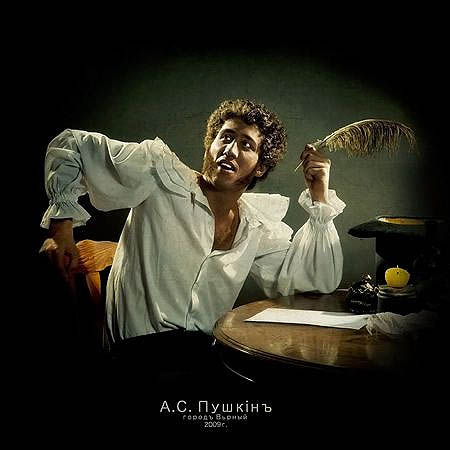 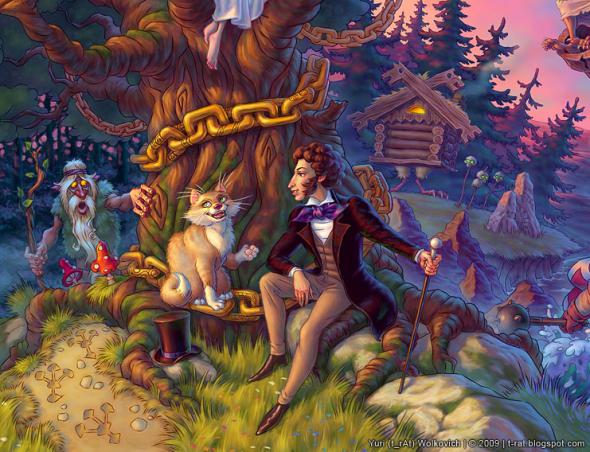 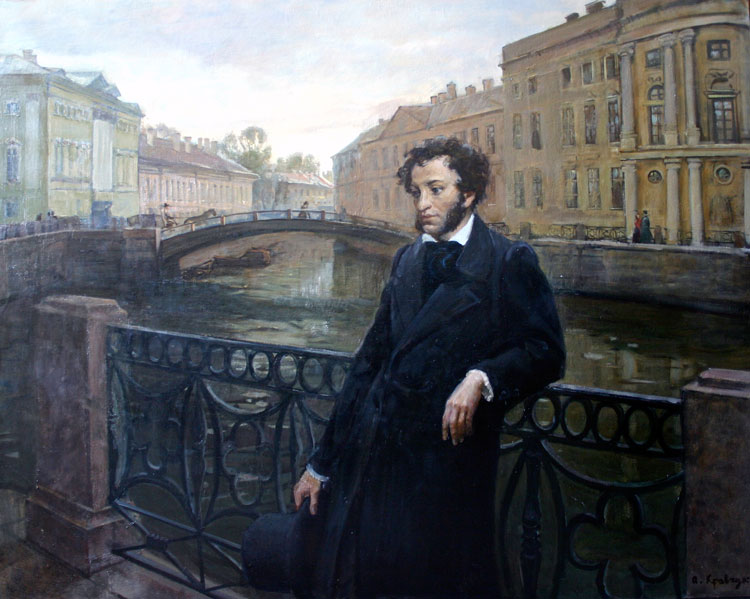 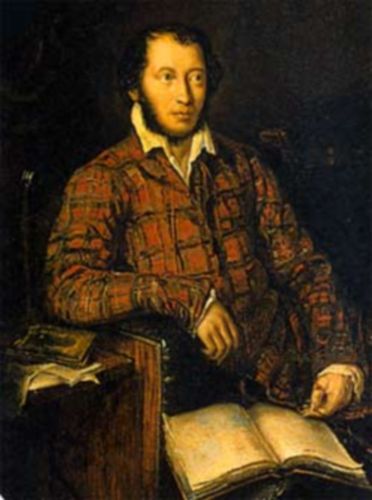 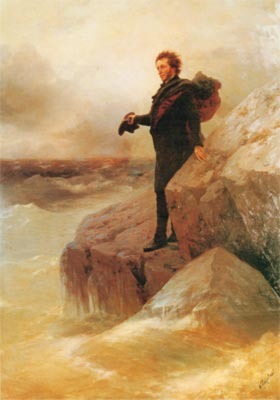 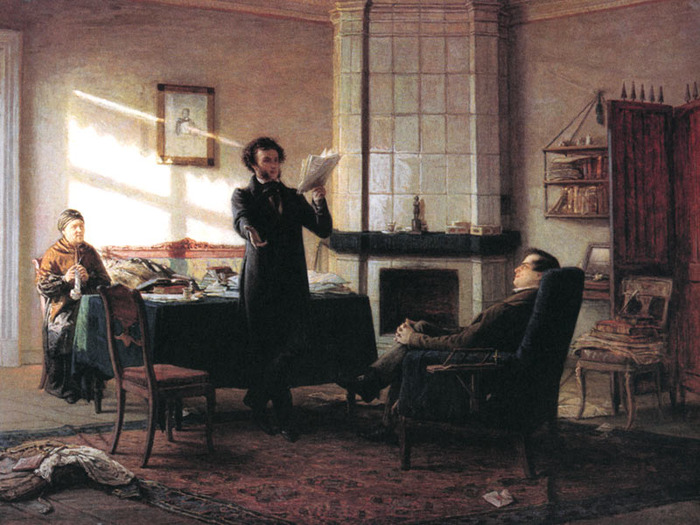 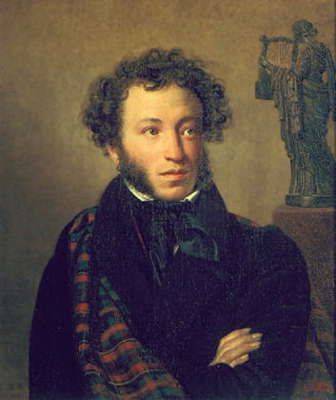 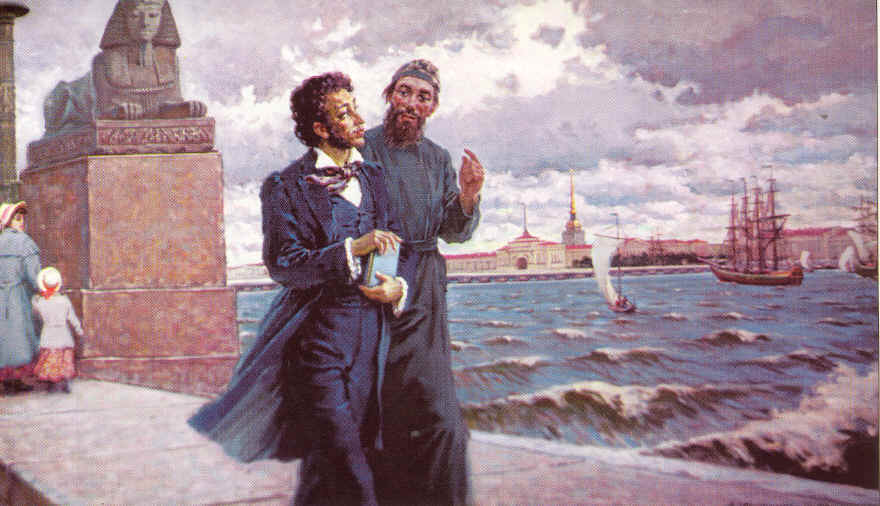 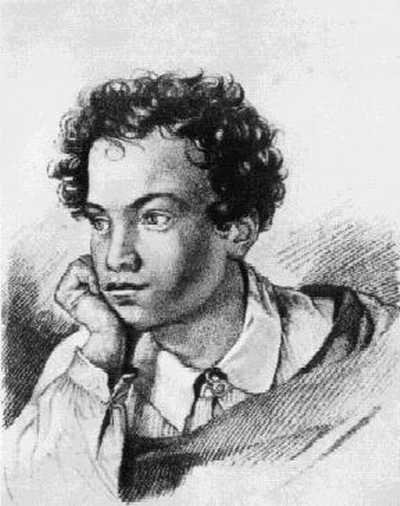 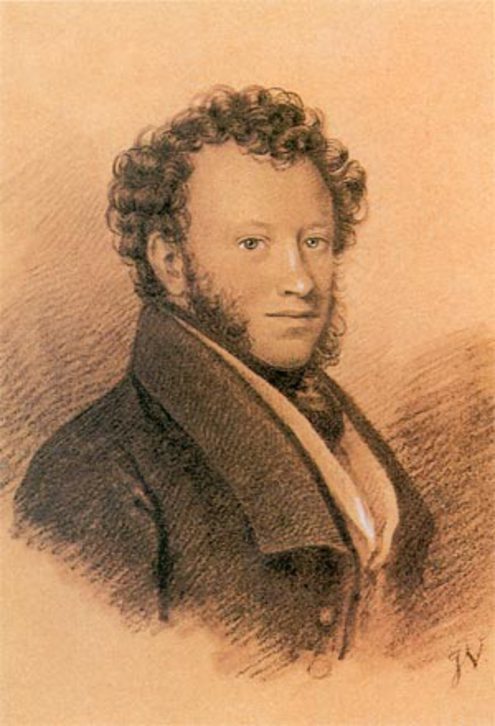 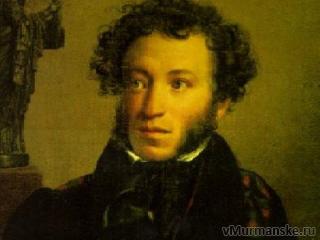 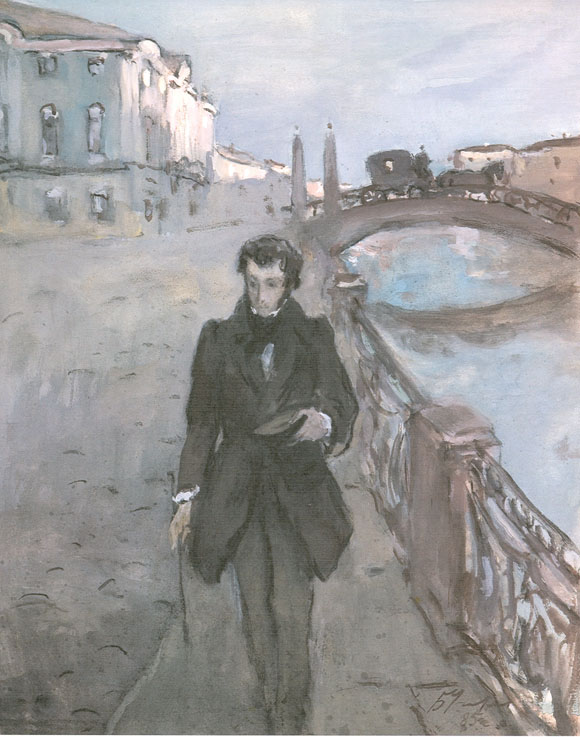 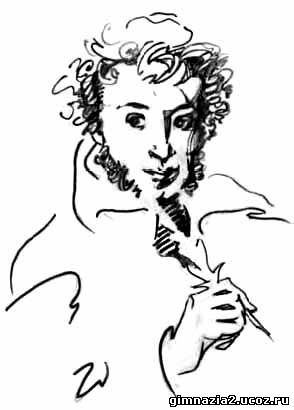 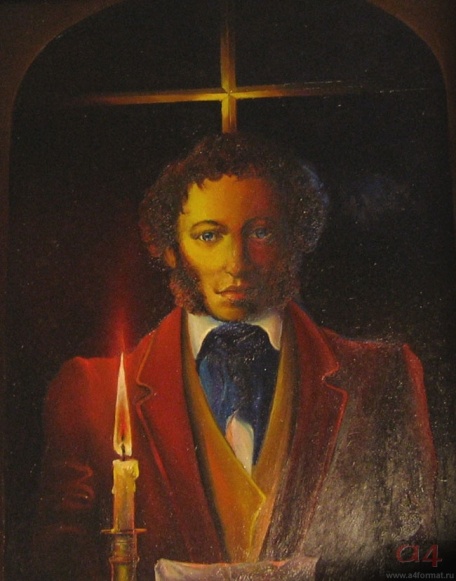 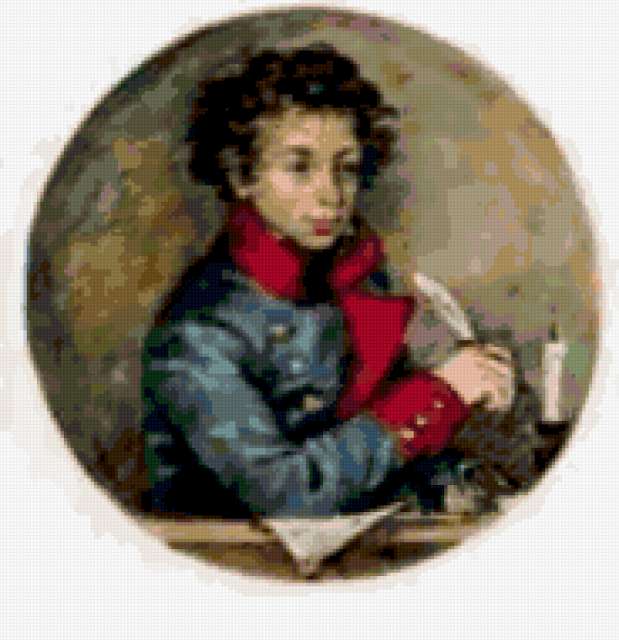 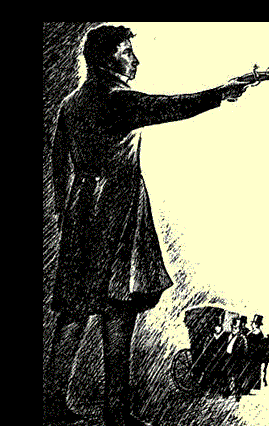 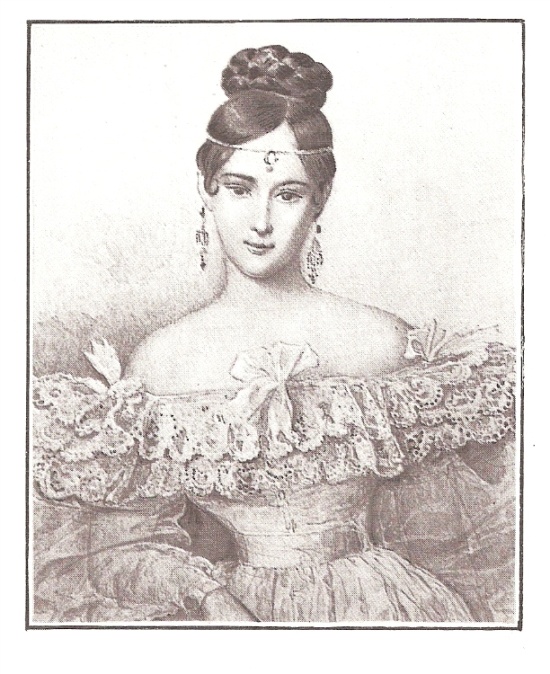 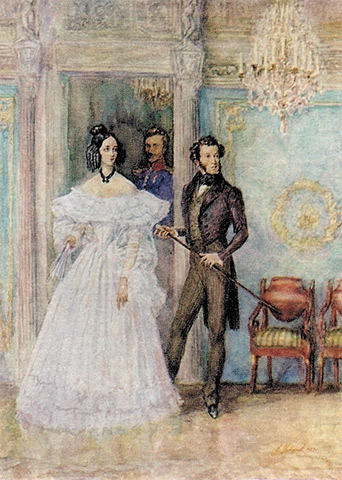 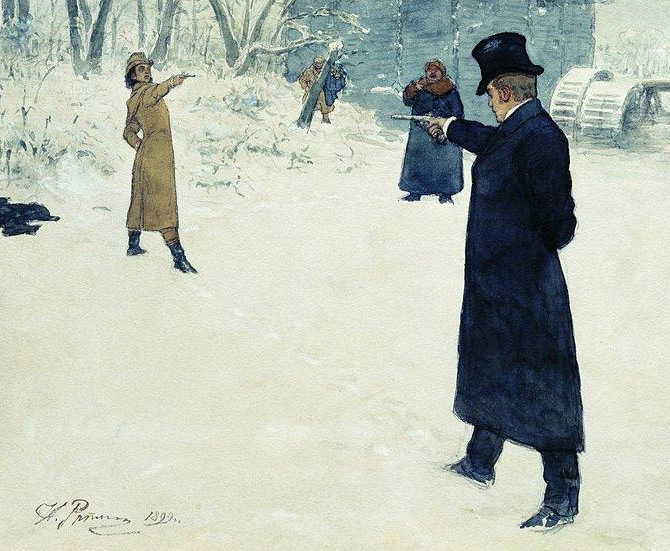